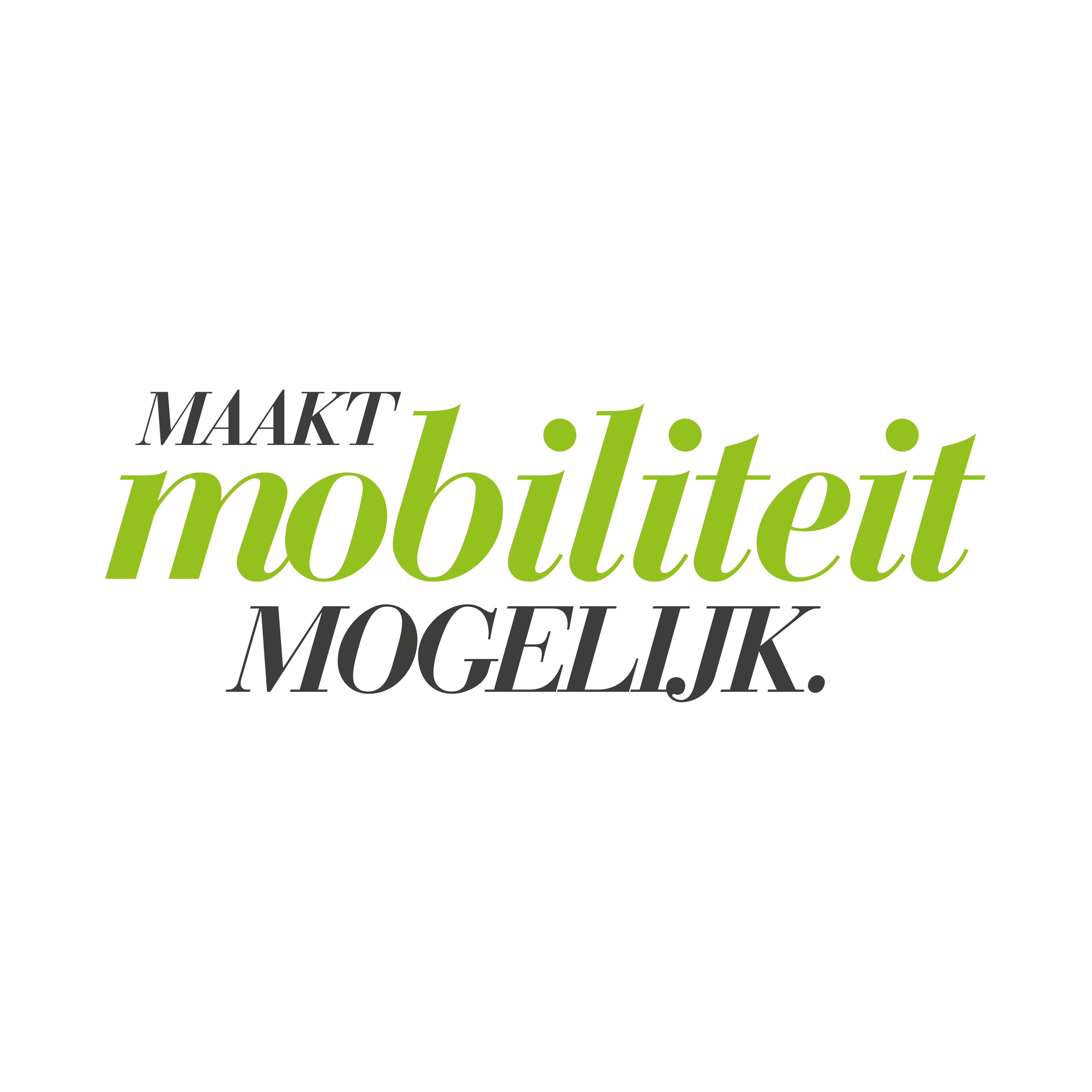 Programma

13.30u-14.00u:  	Ontvangst koffie/thee

			Welkomst woord (Joop)

14.00u -14.30u:		Introductie Livit (Wout)

14.30u -15.00u:  	Presentatie over verschillende PHO oplossingen van Livit (Anton)

Pauze			

15.30u -16.00u:		Introductie Pré-skin (Gerrit Geerts)
Uitleg over product en (klinische-)testen
Toelichting klantervaringen (adviseur)

16.00u -16.45u:		Blik in de toekomst (Wout/Bart)
3D prototyping
Manus VR

Pauze			

16.45u -17.30u:		Rondleiding productie (Arie)

17.30u................:	Wrap up & Borrel
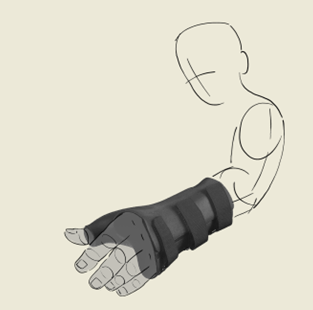